Doa Penjagaan Misi
Allah Bapa Surgawi, kami bersyukur untuk misionari kami Sanny. Dia lulus dari seminari dan sudah pergi ke ladang misi lebih daripada tiga bulan. Kami bersyukur kerana dia ada teman serumah dan rakan sekerja yang baik, dan sangat bersemangat dalam menggunakan kereta yang dibeli oleh Lembaga Misi untuk mengunjungi dan melayani para pelajarnya. Oleh kerana
1/3
Doa Penjagaan Misi
Sanny harus mengajar pelajar pelariannya dalam bahasa Inggeris di sekolah, dia perlu Roh Kudus memberikannya kurnia berbahasa Inggeris. Saat ini, Sanny sangat prihatin terhadap beberapa guru Hindu dan agama I. Kami mohon Roh Kudus memberikannya kesempatan untuk memberitakan Injil. Kami juga berdoa agar Roh Kudus melembutkan hati ayah Sanny,
2/3
Doa Penjagaan Misi
yang belum mempercayai Yesus, agar dia bertaubat dan berbalik kepada Tuhan secepatnya. Dalam nama Tuhan Yesus Kristus, Amin.
3/3
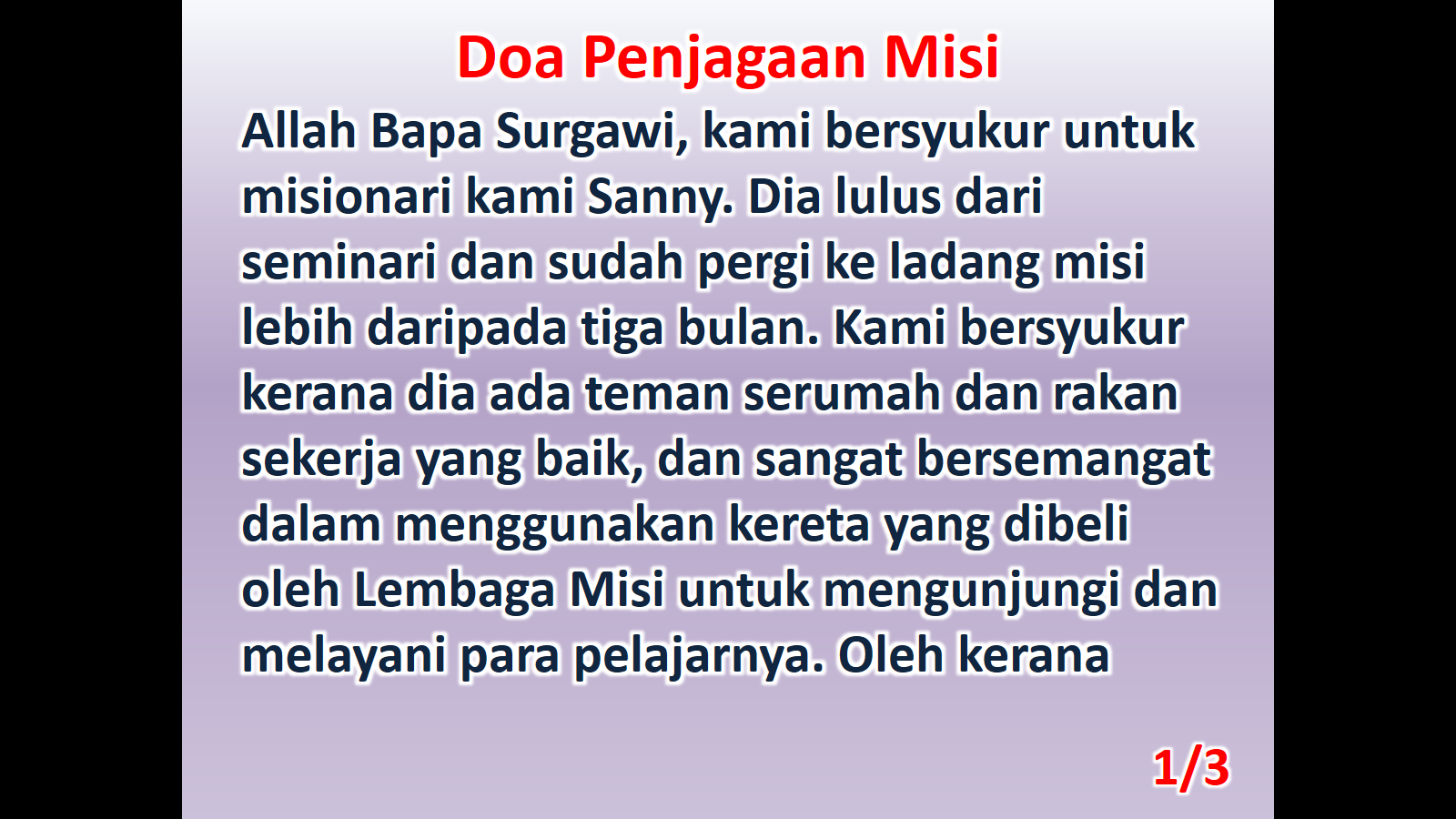 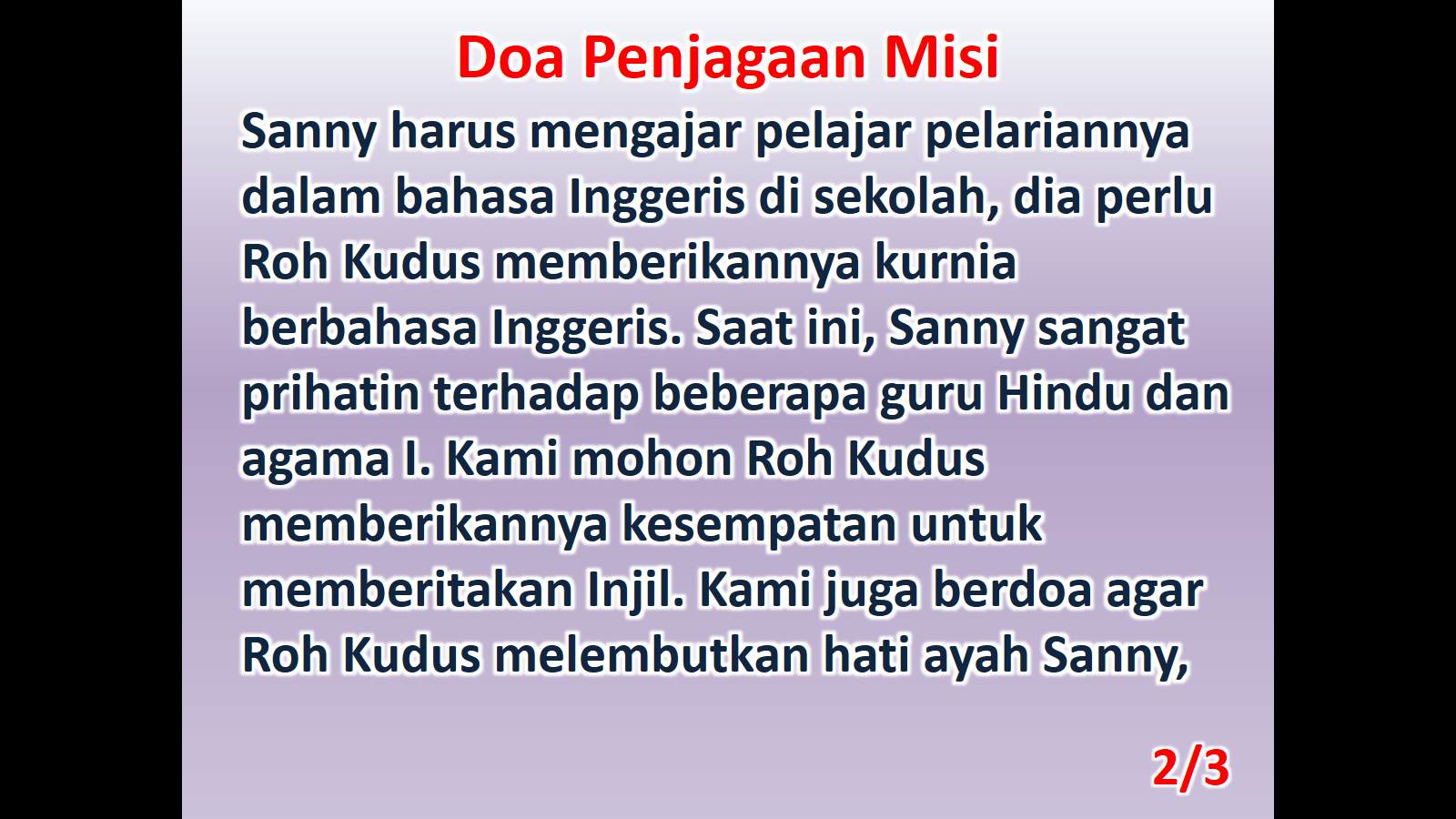 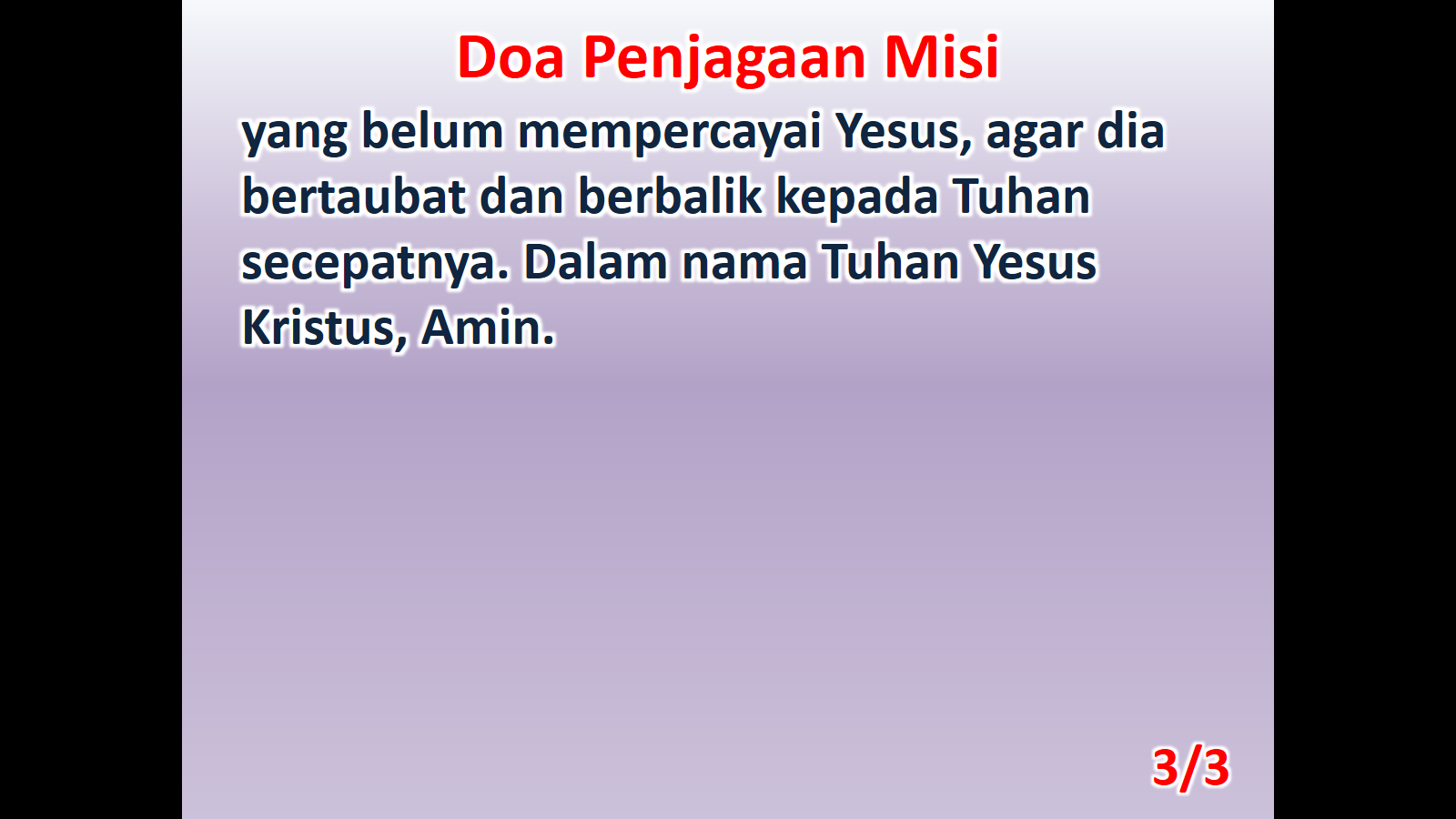